Impact Access 関連サイト
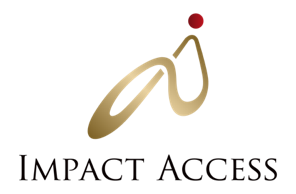 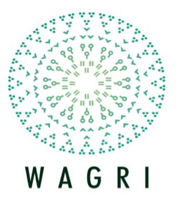 https://impactaccess.net/https://www.ykglobalimpact.com/
内閣府Strategic Innovation Project (SIP)事業：農業データ連携基盤協議会（WAGRI）：
グローバル戦略担当ダイレクター　農業データ連携の企業コンソーシアム  https://wagri.net/

生産性新聞連載：『ITｘゲノム情報』1−5回
https://www.jpc-net.jp/paper/genomu.html
生産性新聞連載：『ビッグデータとAIが変える農業』連載第1−5回（2018年）
https://www.jpc-net.jp/paper/nougyou.html
国際IT財団『ITｘゲノム情報』報告書（2017年）（http://www.ifit.or.jp/report/pdf/20170822_doc1.pdf） 
国際IT財団『ビッグデータ・AIが変革する産業：農業を事例に』報告書（2018年）（http://www.ifit.or.jp/report/pdf/20180320.pdf）
電通Smart Cell & Design：ゲノム編集技術活用、新産業創出のプラットフォーム・アドバイザー
https://www.smartcell.design/

『ゲノムびと』バイオとノンバイオの人たちの交流FBコミュニティ：
https://www.facebook.com/groups/674779989378743/about/

東海東京フィナンシャル・ホールディングス顧問：
富裕顧客むけVIPサロン・『オルクドール』新規事業企画担当　http://www.orquedor.jp/
『イノベーション最前線』執筆・レポート配信中部オープンイノベーションカレッジ・ディレクター
丸の内の三菱地所の新規事業ラボスペース 3x3 labの会員活動紹介
http://www.ecozzeria.jp/series/voice/p-voice.html
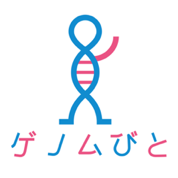 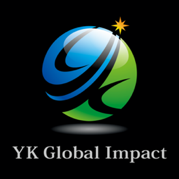 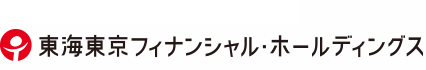 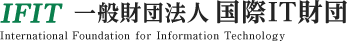